Cyber Bullying Infographics
Here is where this template begins
Cyber Bullying Infographics
Venus
Saturn
Venus has a beautiful name, but is very hot
Saturn is a gas giant with several rings
Mercury
01
02
Mercury is the closest planet to the Sun
Jupiter
03
04
Jupiter is the biggest planet of them all
Cyber Bullying Infographics
25 %
75 %
Venus
Mercury
Venus has a very beautiful name, but is terribly hot
It is the closest planet to the Sun and the smallest
Cyber Bullying Infographics
Venus
01
Venus has a beautiful name, but is really hot
Mercury
02
Mercury is the closest planet to the Sun
Neptune
03
Neptune is the farthest planet from the Sun
Cyber Bullying Infographics
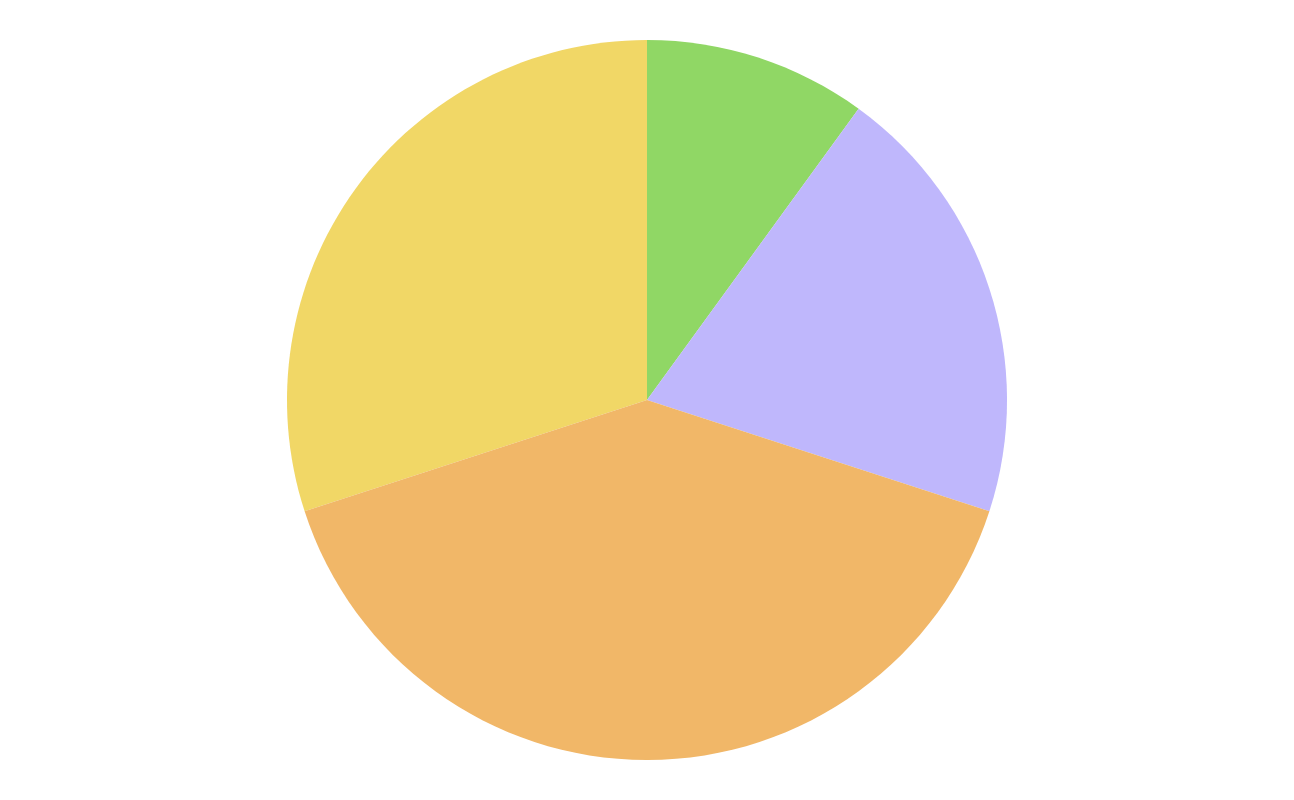 30 %
10 %
Mars
Jupiter
Despite being red, Mars is a cold place
Jupiter is a gas giant and the biggest planet
20 %
40 %
Mercury
Venus
Mercury is the closest planet to the Sun
Venus has a beautiful name, but is hot
Follow the link in the graph to modify its data and then paste the new one here. For more info, click here
Cyber Bullying Infographics
40 %
60 %
Mercury
Mars
Jupiter
Neptune
70 %
50 %
It is the closest planet to the Sun
Despite being red, Mars is a cold place
It is a gas giant and the biggest planet
It is the farthest planet from the Sun
Cyber Bullying Infographics
100 %
75 %
50 %
Mars
Jupiter
Mercury
Despite being red, Mars is a cold place
Jupiter is a gas giant and the biggest planet
Mercury is the closest planet to the Sun
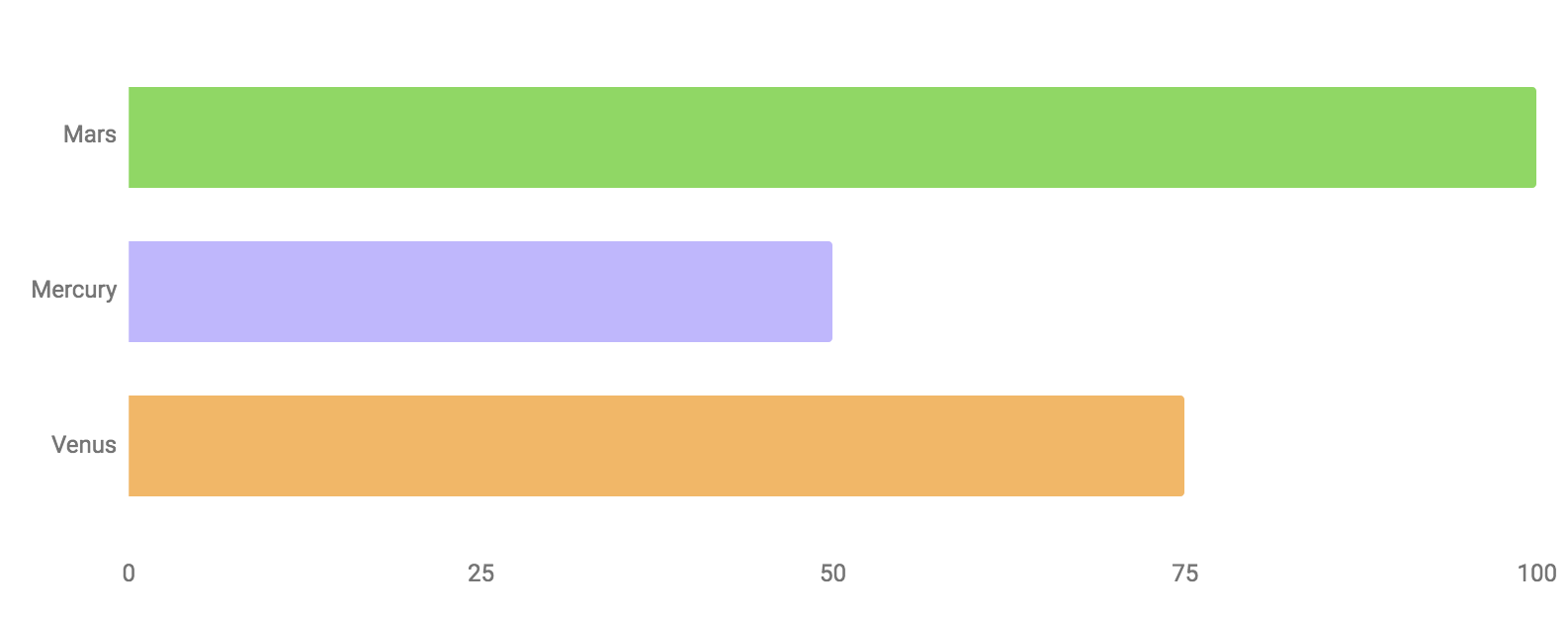 Follow the link in the graph to modify its data and then paste the new one here. For more info, click here
Cyber Bullying Infographics
Cyber Bullying
Jupiter
Mercury
Jupiter is a gas giant and the biggest planet
Mercury is the closest planet to the Sun
Mars
Earth
Venus
Despite being red, Mars is a cold place
Earth is the planet where we all live on
Venus has a beautiful name, but is hot
Cyber Bullying Infographics
Jupiter
Mercury
Venus
Neptune
01
Jupiter is a gas giant and the biggest planet
Mercury is the closest planet to the Sun
Venus has a beautiful name, but is hot
Neptune is the farthest planet from the Sun
02
03
04
Cyber Bullying Infographics
10 %
20 %
30 %
40 %
Mercury
Venus
Mars
Jupiter
Mercury is the closest planet to the Sun
Venus has a beautiful name, but is hot
Despite being red, Mars is a cold place
Jupiter is a gas giant and the biggest planet
Cyber Bullying Infographics
Neptune
Neptune is the farthest planet from the Sun
04
03
02
01
Jupiter
Mercury
Venus
Mercury is the closest planet to the Sun
Venus has a beautiful name, but is hot
Jupiter is a gas giant and the biggest planet
Cyber Bullying Infographics
01
02
Mars
Jupiter
Despite being red, Mars is a cold place
Jupiter is a gas giant and the biggest planet
03
04
Mercury
Venus
Mercury is the closest planet to the Sun
Venus has a beautiful name, but is hot
Cyber Bullying Infographics
Mercury
Neptune
01
02
Mercury is the closest planet to the Sun
Neptune is the farthest planet from the Sun
Jupiter
Mars
03
04
Jupiter is a gas giant and the biggest planet
Despite being red, Mars is a cold place
Venus
Pluto
05
06
Venus has a beautiful name, but is hot
Pluto is considered a dwarf planet
Cyber Bullying Infographics
Neptune
Neptune is the farthest planet from the Sun
03
02
04
01
Jupiter
Mercury
Venus
Mercury is the closest planet to the Sun
Venus has a beautiful name, but is hot
Jupiter is a gas giant and the biggest planet
Cyber Bullying Infographics
Mercury
Venus
30 %
70 %
Mercury is the closest planet to the Sun
Venus has a beautiful name, but is hot
Cyber Bullying Infographics
Mercury
Mercury is the closest planet to the Sun
Venus
Jupiter
Venus has a beautiful name, but is hot
Jupiter is a gas giant and the biggest planet
Cyber Bullying Infographics
Mercury
Venus
Mercury is the closest planet to the Sun
Venus has a beautiful name, but is hot
50 %
25 %
Neptune
Pluto
Neptune is the farthest planet from the Sun
Pluto is now considered a dwarf planet
75 %
50 %
Cyber Bullying Infographics
01
02
Mars
Jupiter
Despite being red, Mars is a cold place
Jupiter is a gas giant and the biggest planet
03
04
Mercury
Venus
Mercury is the closest planet to the Sun
Venus has a beautiful name, but is hot
Cyber Bullying Infographics
35 %
Mercury
Mercury is the closest planet to the Sun
40 %
Venus
25 %
Venus has a beautiful name, but is very hot
Jupiter
Jupiter is the biggest planet of them all
Cyber Bullying Infographics
01
02
Mercury
Saturn
Mercury is the closest planet to the Sun and the smallest one in the entire Solar System
Saturn is a gas giant and has several rings. It's composed mostly of hydrogen and helium
Cyber Bullying Infographics
10 %
40 %
Mercury
Venus
Mercury is the closest planet to the Sun
Venus has a beautiful name, but is very hot
20 %
30 %
Jupiter
Saturn
Jupiter is the biggest planet of them all
Saturn is a gas giant with several rings
Cyber Bullying Infographics
75%
25%
Mercury
Jupiter
Mercury is the closest planet to the Sun and the smallest
Jupiter is the biggest planet in the Solar System
Cyber Bullying Infographics
01
02
03
Mars
Jupiter
Mercury
Despite being red, Mars is a cold place
Jupiter is a gas giant and the biggest planet
Mercury is the closest planet to the Sun
Cyber Bullying Infographics
45 %
Mars
Despite being red, Mars is a cold place
25 %
Venus
Venus has a beautiful name, but is very hot
1 in 7
30 %
Mercury
Jupiter
Mercury is the closest planet to the Sun and the smallest
Jupiter is the biggest planet of them all
Cyber Bullying Infographics
+45 %
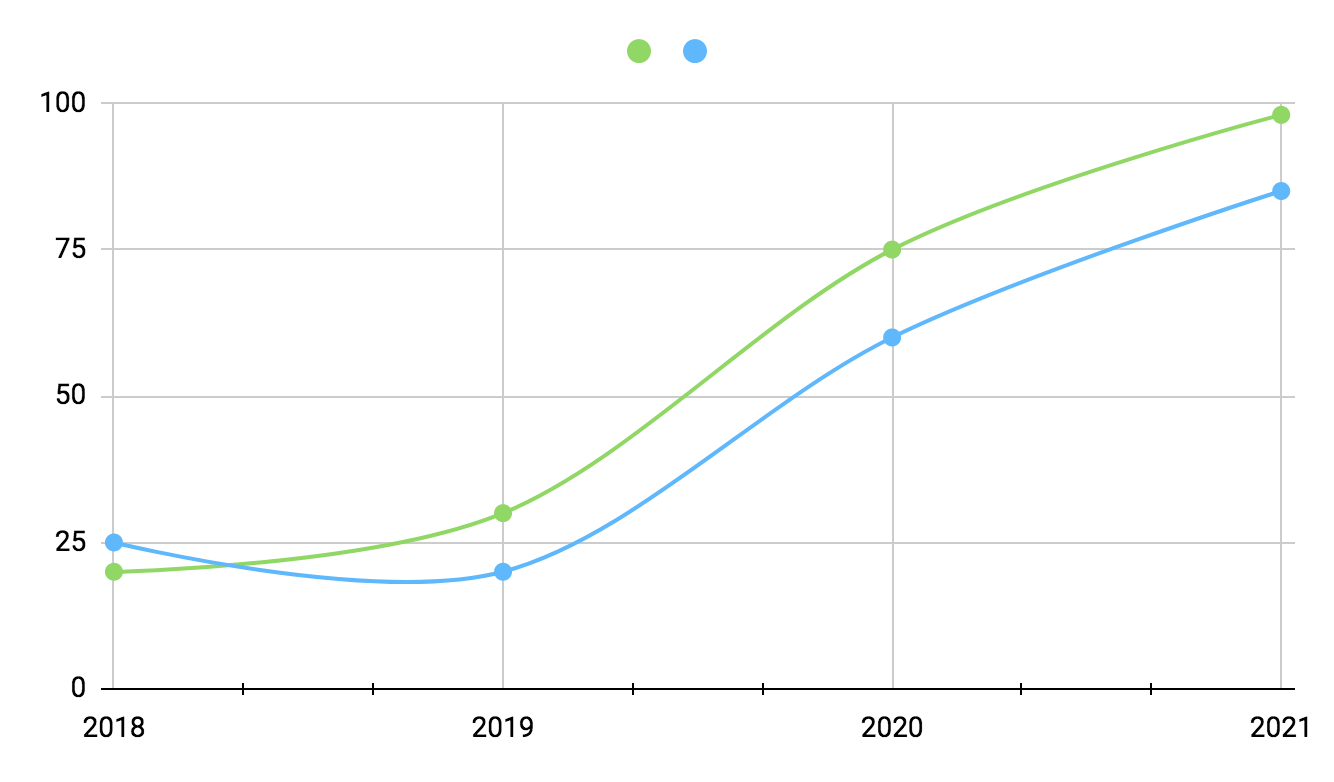 Mars
Despite being red, Mars is a cold place
+25 %
Venus
Venus has a beautiful name, but is very hot
Follow the link in the graph to modify its data and then paste the new one here. For more info, click here
Cyber Bullying Infographics
A
B
C
The Bullies
Mercury is the closest planet to the Sun and also the smallest one of them all
A
B
C
Mars
Jupiter
Mercury
Despite being red, Mars is a cold place
Jupiter is a gas giant and the biggest planet
Mercury is the closest planet to the Sun
Cyber Bullying Infographics
Mercury
Mercury is the closest planet to the Sun and the smallest one in the entire Solar System
Venus
Venus has a very beautiful name, but is actually terribly hot, hotter than Mercury
Cyber Bullying Infographics
80 %
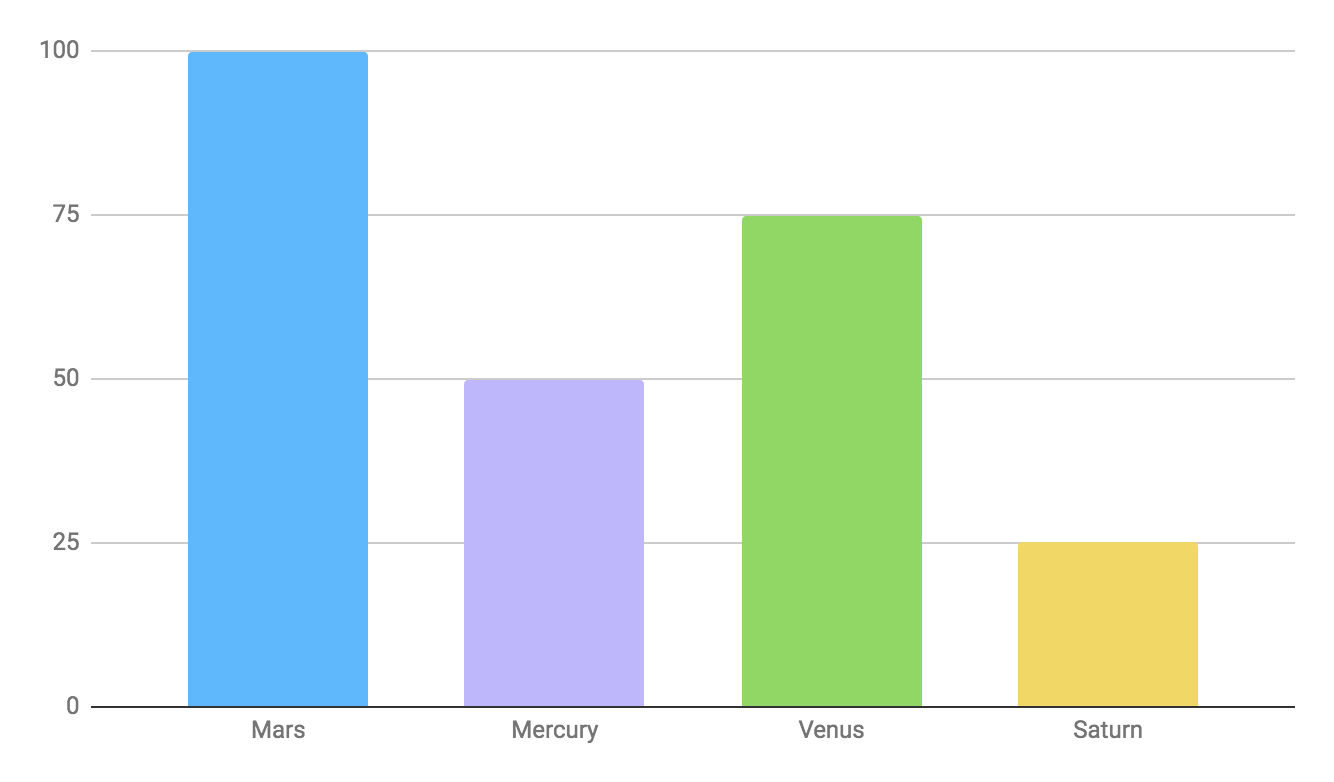 70 %
Mercury
Neptune
Mercury is the closest planet to the Sun
Neptune is the farthest planet from the Sun
100 %
90 %
Venus
Pluto
Venus has a beautiful name, but is hot
Pluto is now considered a dwarf planet
Follow the link in the graph to modify its data and then paste the new one here. For more info, click here
Cyber Bullying Infographics
Cyber Bullying Infographics
75 %
Mercury
Venus
25 %
Mercury is the closest planet to the Sun and the smallest one
Venus has a very beautiful name, but is actually terribly hot
Cyber Bullying Infographics
01
02
03
04
Mercury
Neptune
Venus
Pluto
Mercury is the closest planet to the Sun
Venus has a beautiful name, but is hot
Neptune is the farthest planet from the Sun
Pluto is now considered a dwarf planet
Cyber Bullying Infographics
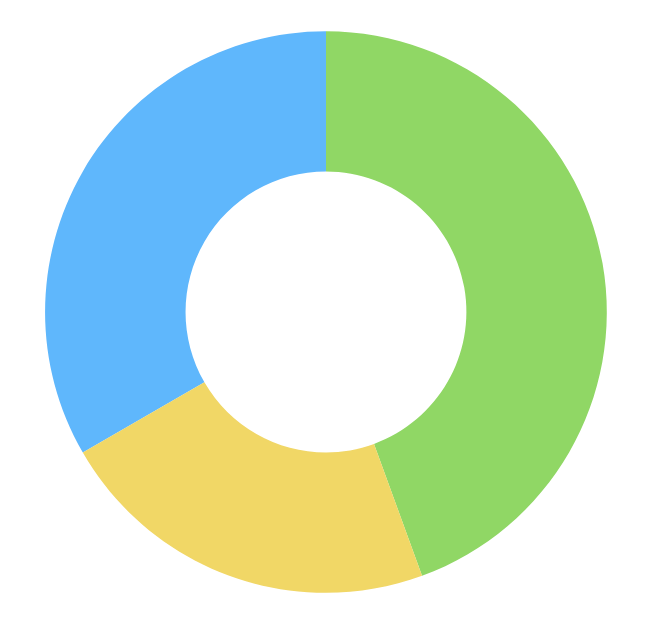 Mercury
Neptune
20 %
30 %
Mercury is the closest planet to the Sun
Neptune is the farthest planet from the Sun
Venus
10 %
Venus has a beautiful name, but is hot
Follow the link in the graph to modify its data and then paste the new one here. For more info, click here
Instructions for use (premium users)
In order to use this template, you must be a Premium user on Slidesgo.
You are allowed to:
Modify this template.
Use it for both personal and commercial purposes.
Hide or delete the “Thanks” slide and the mention to Slidesgo in the credits.
Share this template in an editable format with people who are not part of your team.
You are not allowed to:
Sublicense, sell or rent this Slidesgo Template (or a modified version of this Slidesgo Template).
Distribute this Slidesgo Template (or a modified version of this Slidesgo Template) or include it in a database or in any other product or service that offers downloadable images, icons or presentations that may be subject to distribution or resale.
Use any of the elements that are part of this Slidesgo Template in an isolated and separated way from this Template.
Register any of the elements that are part of this template as a trademark or logo, or register it as a work in an intellectual property registry or similar.
For more information about editing slides, please read our FAQs or visit Slidesgo School:
https://slidesgo.com/faqs and https://slidesgo.com/slidesgo-school
Infographics
You can add and edit some infographics to your presentation to present your data in a visual way.
Choose your favourite infographic and insert it in your presentation using Ctrl C + Ctrl V or Cmd C + Cmd V in Mac.
Select one of the parts and ungroup it by right-clicking and choosing “Ungroup”. 
Change the color by clicking on the paint bucket. 
Then resize the element by clicking and dragging one of the square-shaped points of its bounding box (the cursor should look like a double-headed arrow). Remember to hold Shift while dragging to keep the proportions.
Group the elements again by selecting them, right-clicking and choosing “Group”.
Repeat the steps above with the other parts and when you’re done editing, copy the end result and paste it into your presentation.
Remember to choose the “Keep source formatting” option so that it keeps the design. For more info, please visit Slidesgo School.